Духовно-нравственный аспект звучащей речи
Лекция-беседа по курсу
 «Ораторское искусство»
(автор-составитель Прозорова Н.В.)
ПЛАН ЛЕКЦИИ
Вопрос № 1: Духовное значение звучащего СЛОВА.

Вопрос № 2: Слово как поступок. Нравственные критерии речевого поведения.

Вопрос № 3: Нравственный идеал и долг оратора в российской риторический традиции.
ЛИТЕРАТУРА
обязательная
Введенская М. А., Павлова Л. Г. Культура и искусство речи. М., 1995
Изербеков Ф. Д.  Русское солнце. М., 2011
Михальская А. К. Основы риторики. Мысль и слово. М., 1996
 
дополнительная
1.  Зверев С. Э. Военная риторика нового времени. М., 2012
2. Мандельштам О. О природе слова.  rudocs.exdat.com
3.  Ушинский К. Д. Педагогическая поездка по Швейцарии. biografia.ru
4.  Выготский Л. С. Мышление и речь. otherreferats.allbest.ru
5. Чистякова Н. А. Трактат. О возвышен­ном. ancientrome.ru
6. Аристотель. Риторика. rulit.net
7. Кошанский Н. Ф. Частная риторика. centr-zlatoust.ru
8. Лихачев Д. С. Литература эпохи «Слова о полку Игореве». Памятники культуры Древней Руси: XXII век. - М., 1980
ВОПРОСЫ ДЛЯ ПОВТОРЕНИЯ
Дайте определение речи?

Назовите виды речи.

Перечислите этапы мыслеречедеятельности?

Назовите составные процесса произнесения речи.

Над чем человеку нужно работать, чтобы научиться красиво говорить?
МЫСЛИТЕЛЬНАЯ РАЗМИНКА
Задача:
определить понятие 
по характеристикам.
Ключевое слово лекции
«СЛОВО»
ОПЫТЫ БИОЛОГА ПЕТРА ГАРЯЕВА СО СЛОВАМИ И ЦВЕТАМИ
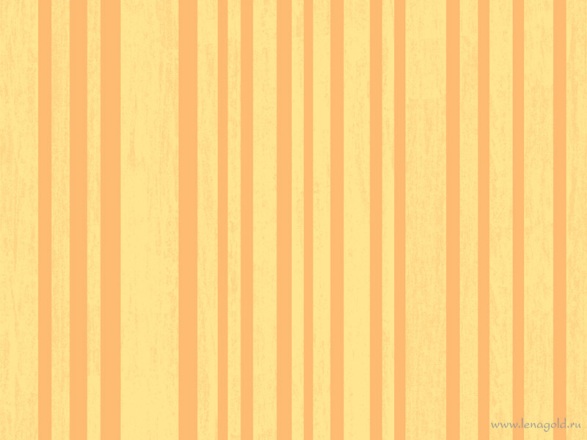 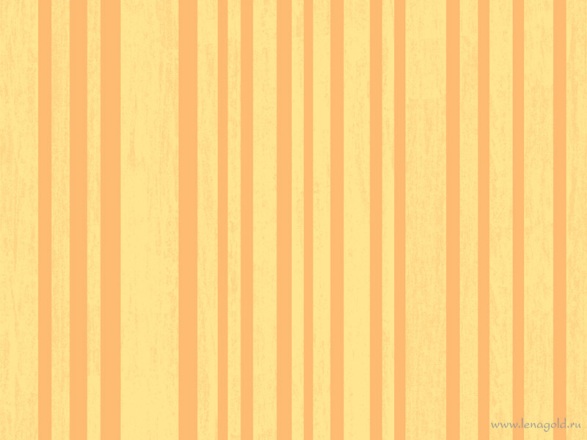 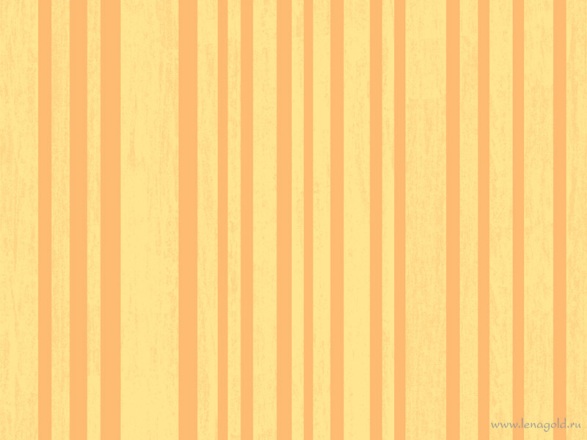 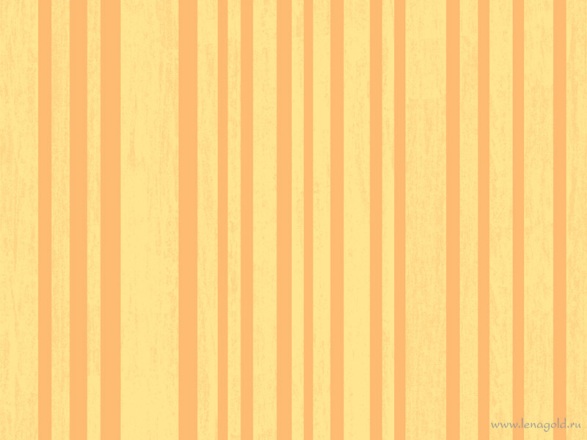 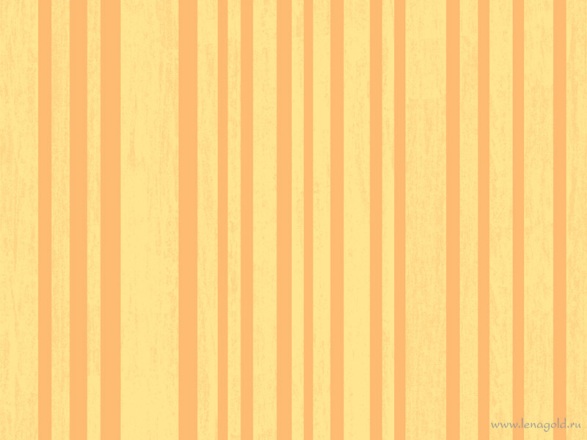 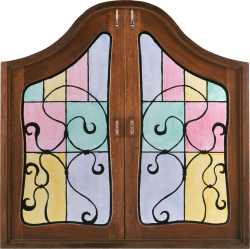 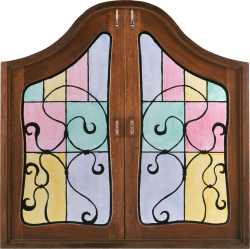 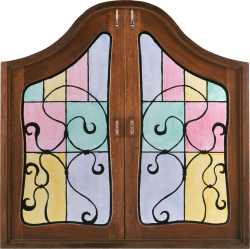 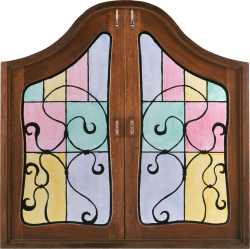 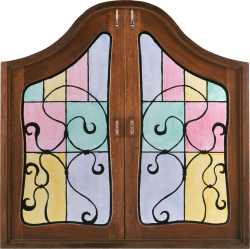 2
1
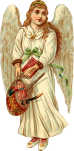 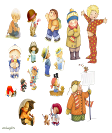 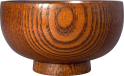 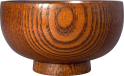 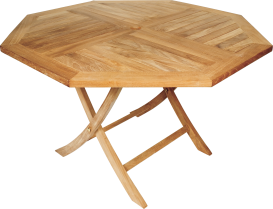 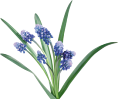 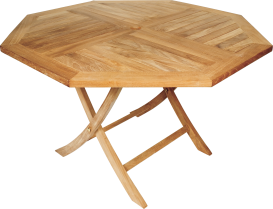 3
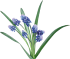 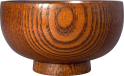 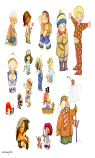 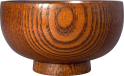 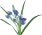 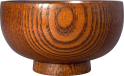 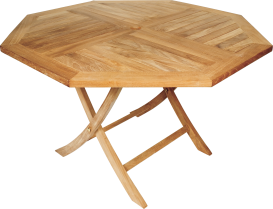 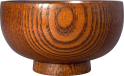 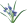 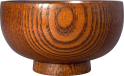 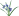 4
5
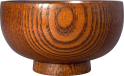 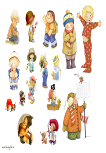 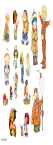 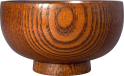 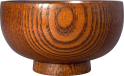 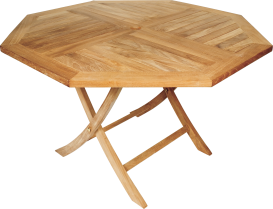 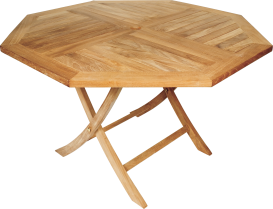 Вос-питание
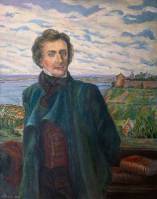 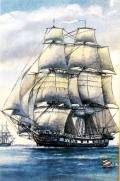 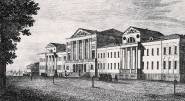 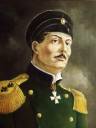 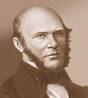 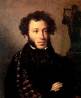 В каком случае 
ЗВУЧАЩАЯ РЕЧЬ ЧЕЛОВЕКА
становится 
ПОДВИГОМ?
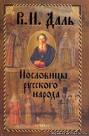 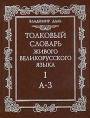 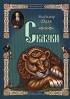 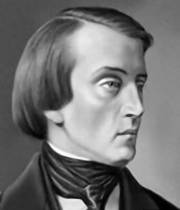 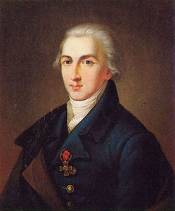 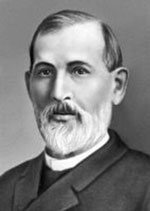 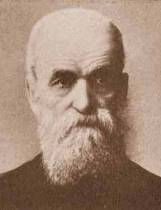 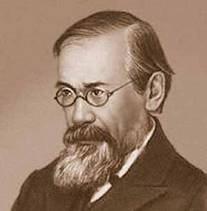 Ф. И. Буслаев
В. О. Ключевский
А. П. Куницын
П. С. Лесгафт
Н. Ф. Кошанский
Условия преображения слова 
в нравственный поступок

нацеленность дискурса 
на нравственный результат

гармонизация речевого поведения

Высокая культура речи оратора
Слово есть образ дела
Солон
Ораторское искусство – это «некое умение увлечь души словами»
Сократ
Слово есть дело
Д.Остин
Чтобы быть хорошим оратором, надо быть хорошим человеком. 
Квинтилиан
Ответственность – 
приуготовление и готовность ответить за произносимые мысли и слова.
Решительность –
способность настойчиво и волево проводить свои идеи.
Честность – 
открытое и справедливое отстаивание своей позиции.
ОРАТОРСКИЕ 
НРАВЫ
Скромность – 
умаление личных достоинства, которое оттеняет свойства предмета, утверждает знание, а жажде славы отводит второстепенное место.
Предусмотрительность – 
способность предвидеть развитие событий, не позволяющая совершать неразумных импульсивных поступков.
Образованность – 
знание предмета речи, потенциальная широта воззрения на разбираемую проблему.
Игровая рефлексия
Может ли слово быть подвигом?

Способен ли каждый из нас научиться совершать подвиги с помощью слова?